소재수치해석 기말평가 보고서
Numerical Method Final-term Report
신소재공학과 20190322 이은애
1
01_Introduction
Computer Simulation of Darken’s Uphill Diffusion
Problem
Given information
다음의 Mobility 정보와 initial condition을 이용하여 Darken의 uphill diffusion 실험을 FDM으로 simulation 하시오. (SI unit)
 o






 d
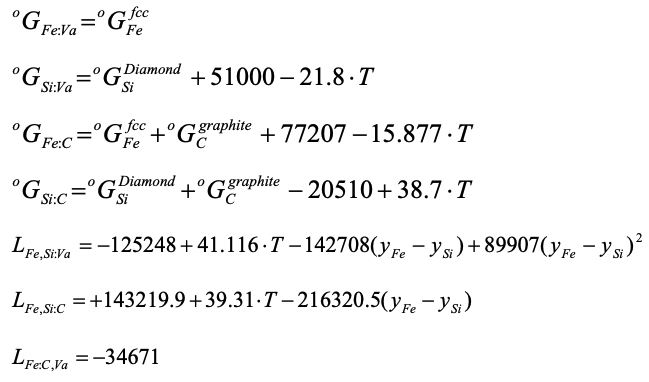 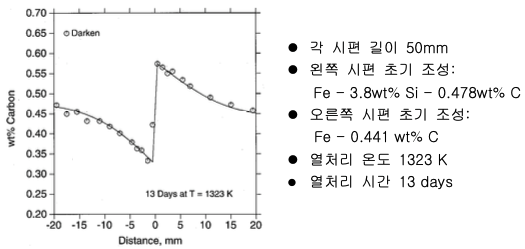 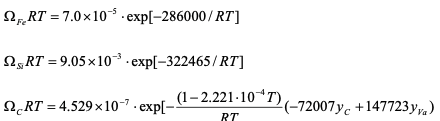 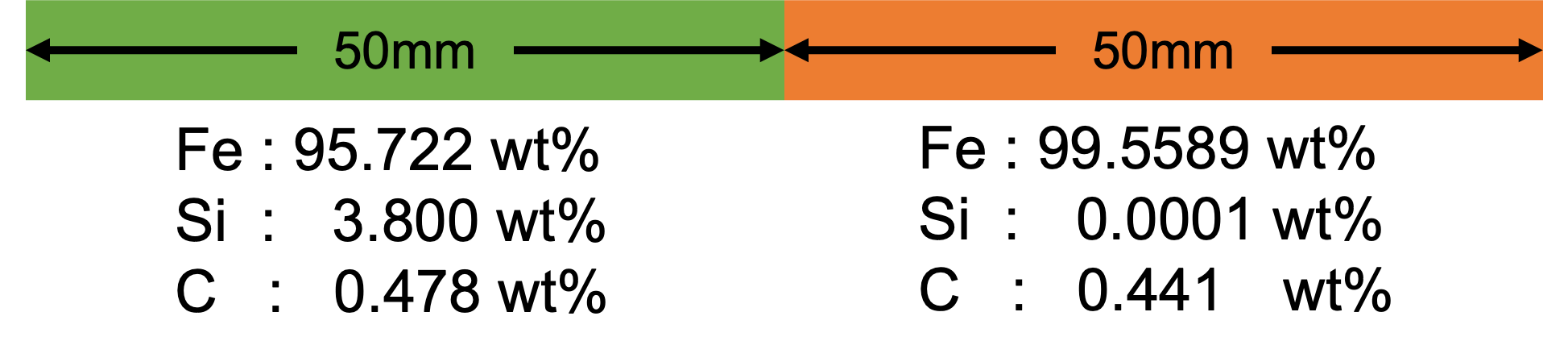 2
02_Theoretical background
Computer Simulation of Darken’s Uphill Diffusion
Background Calculation_Problem #1
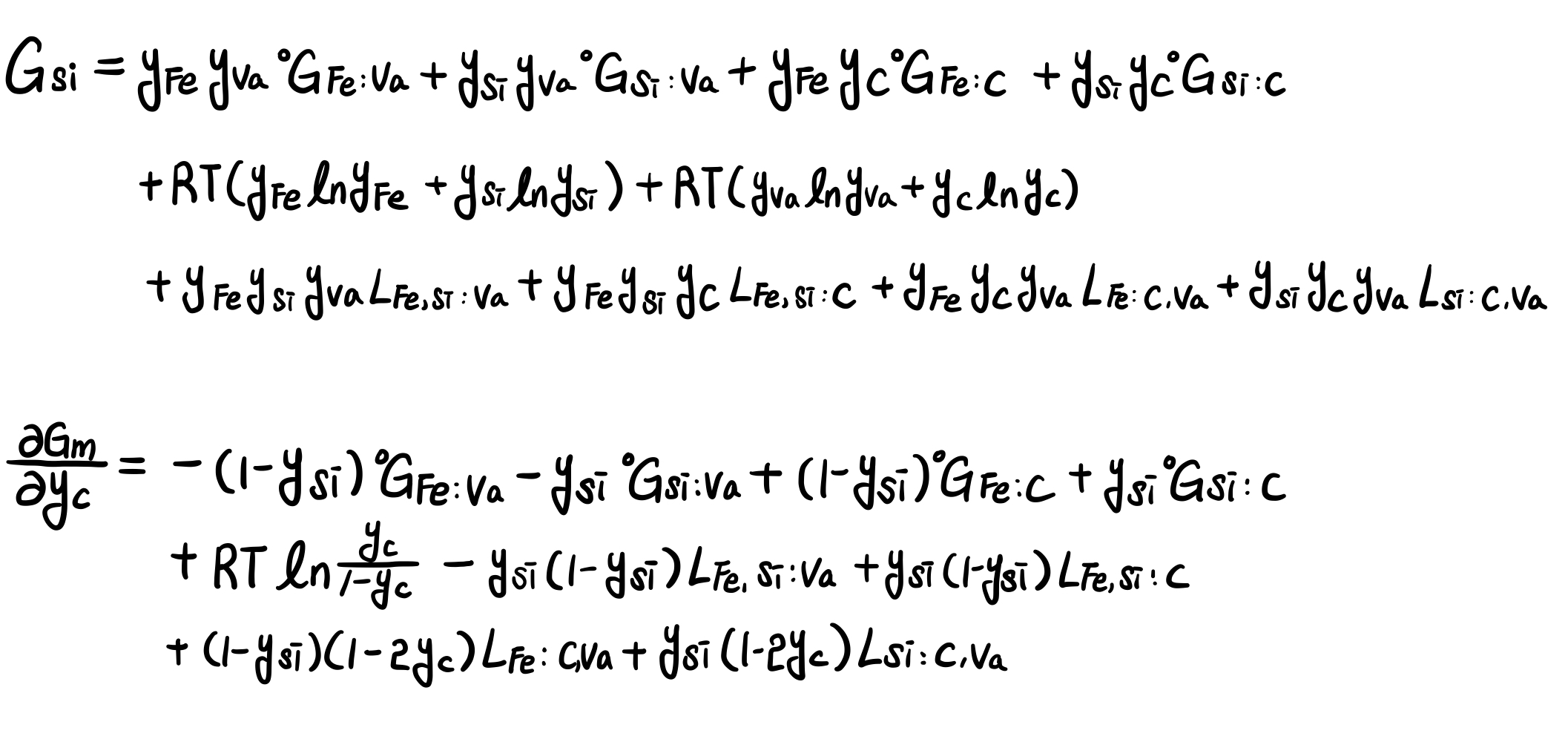 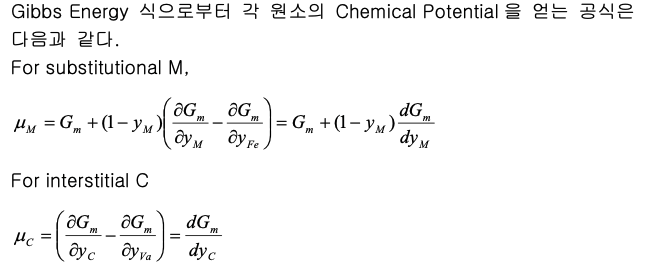 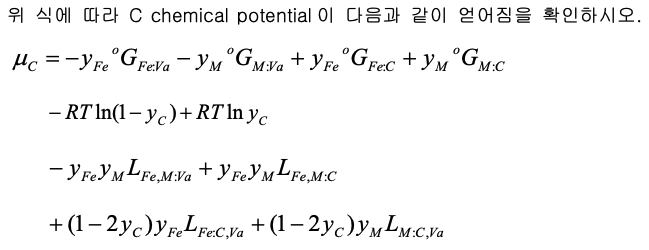 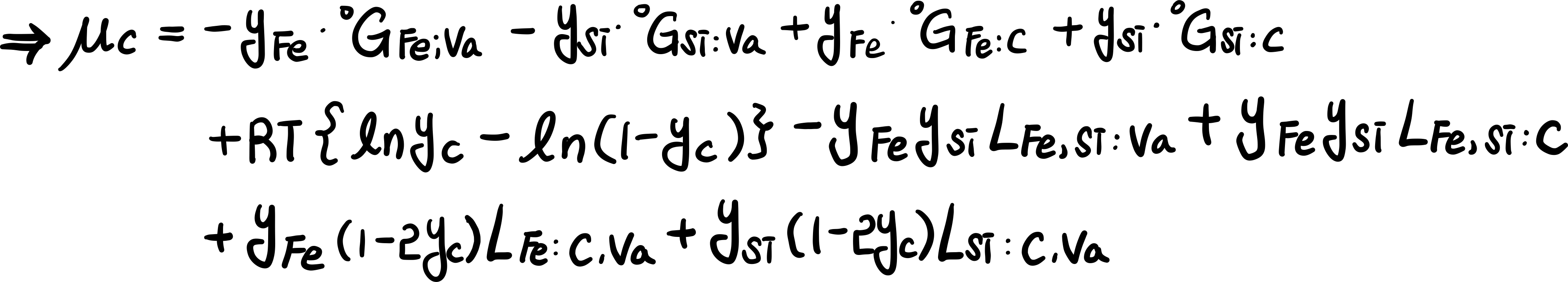 =>  i.e. C chemical potential이 제시된 바와 같이 얻어진다.
3
02_Theoretical background
Computer Simulation of Darken’s Uphill Diffusion
Background Calculation_Problem #2
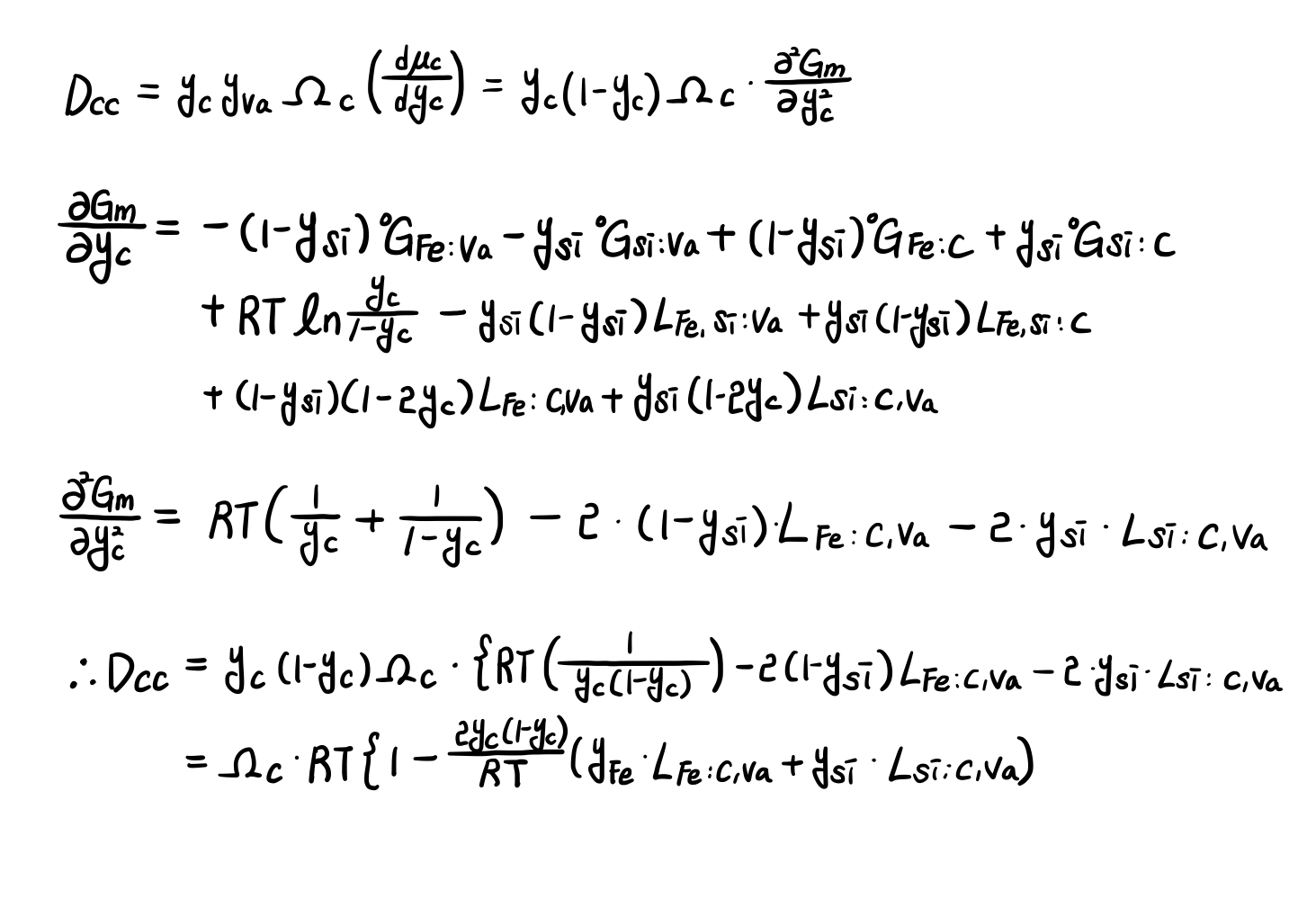 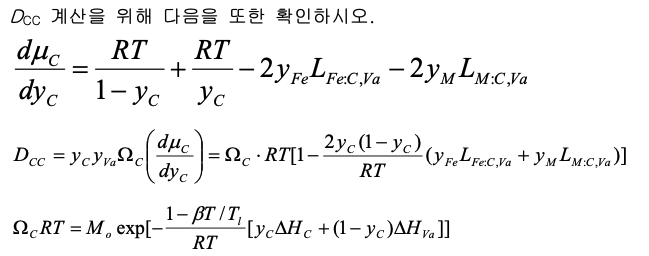 =>  i.e. Dcc 또한 제시된 바와 같이 얻어진다.
4
02_Theoretical background
Computer Simulation of Darken’s Uphill Diffusion
Background Calculation (Additional)
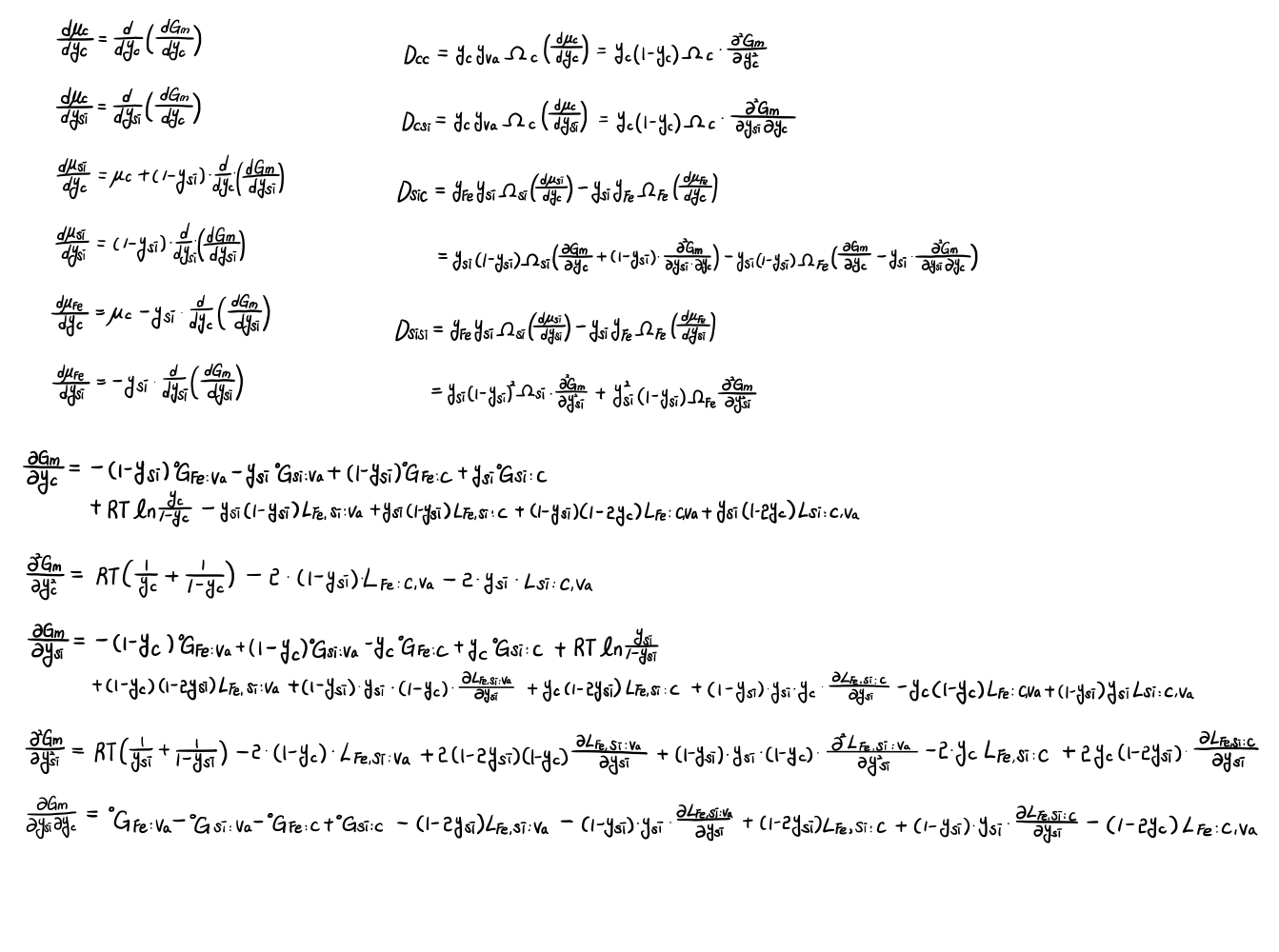 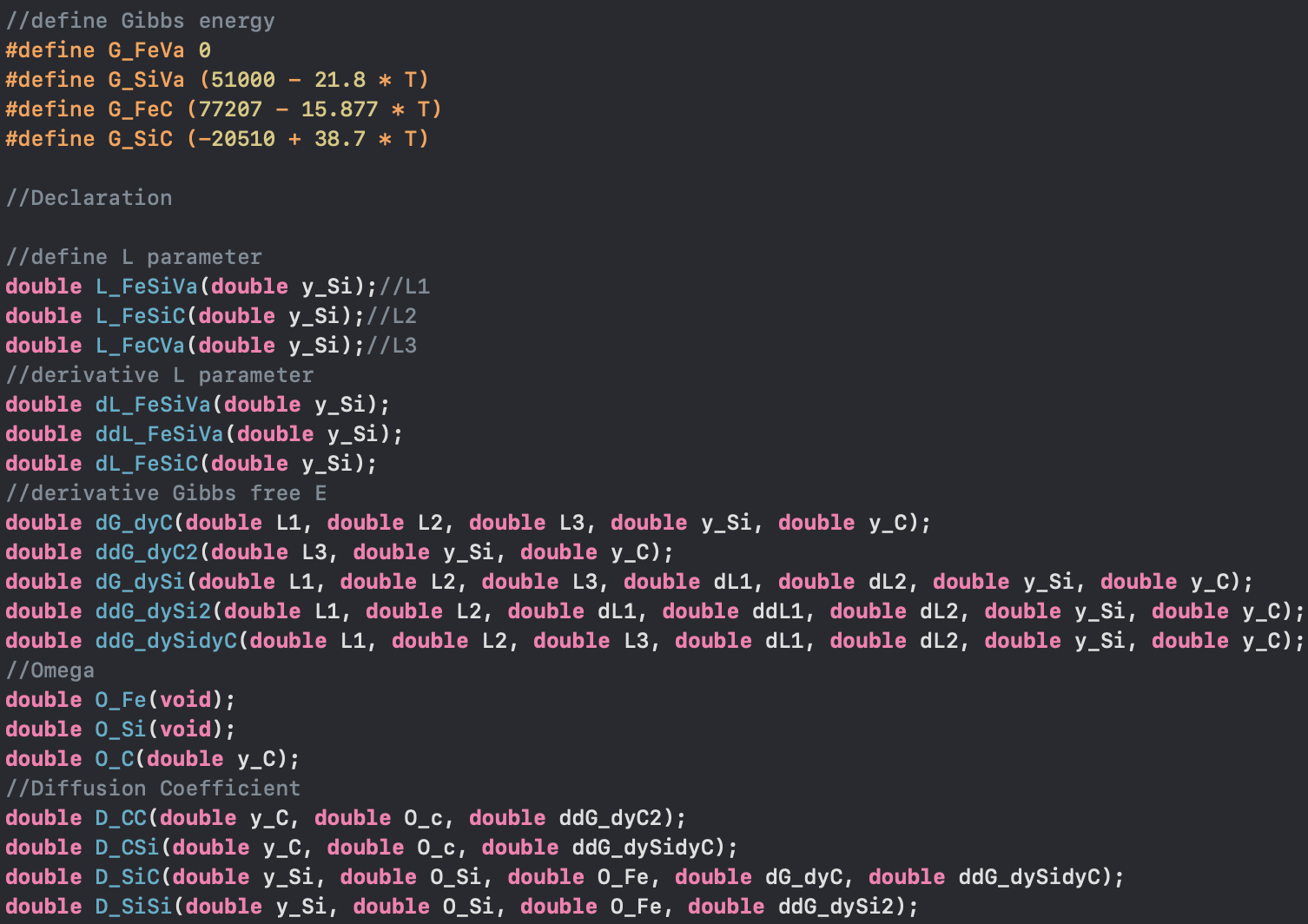 5
02_Theoretical background
Computer Simulation of Darken’s Uphill Diffusion
FDM (Explicit)
Flow chart
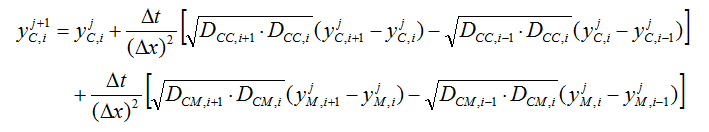 Initial condition 입력
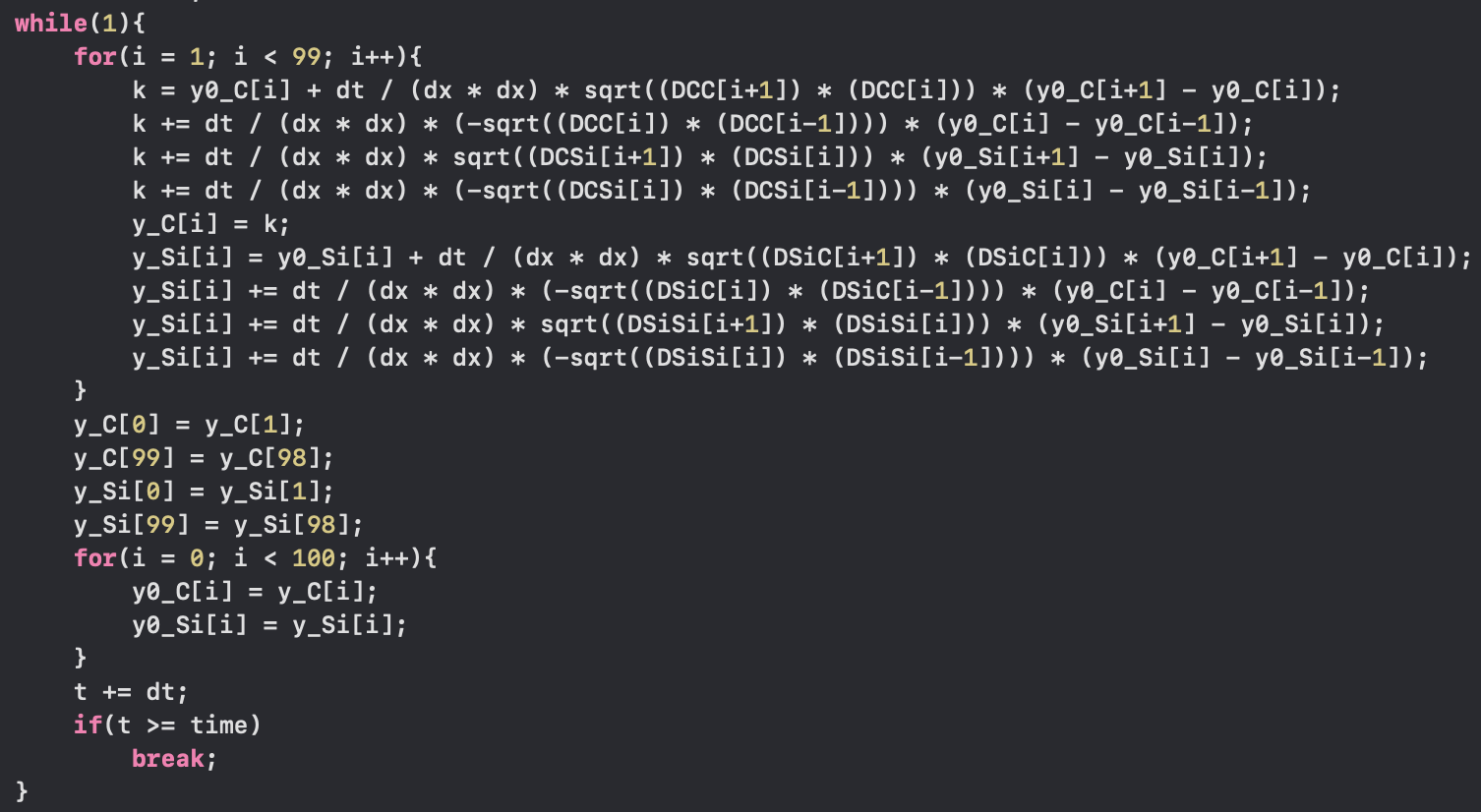 Weight percent => y fraction
FDM
y fraction => Weight percent
6
03_Result
Computer Simulation of Darken’s Uphill Diffusion
Result
<Experiment vs. Calculation>
=> Darken의 uphill diffusion 실험을 FDM으로 simulation 하여 실험값과 유사한 값을 얻을 수 있다.
7
03_Result
Computer Simulation of Darken’s Uphill Diffusion
Result
<Darken’s uphill diffusion about Carbon>
<Darken’s uphill diffusion about Silicon>
=> carbon의 diffusion(interstitial)이 silicon의 diffusion(substitial)보다 더 빠르게 일어남을 알 수 있다.
8
소재수치해석 기말평가_자유주제
Steady-state Carrier Injection
9
01_Theoretical background
Steady-state carrier injection
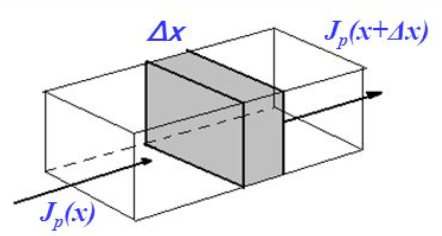 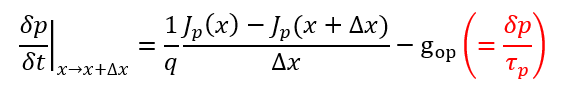 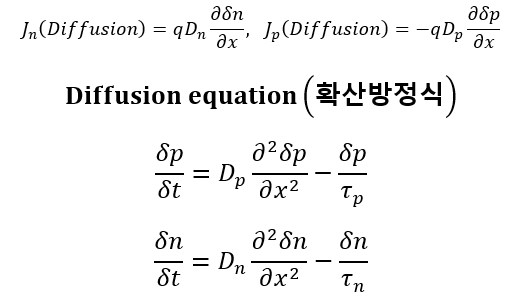 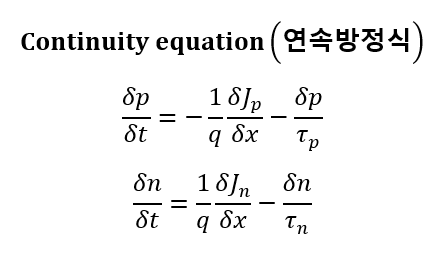 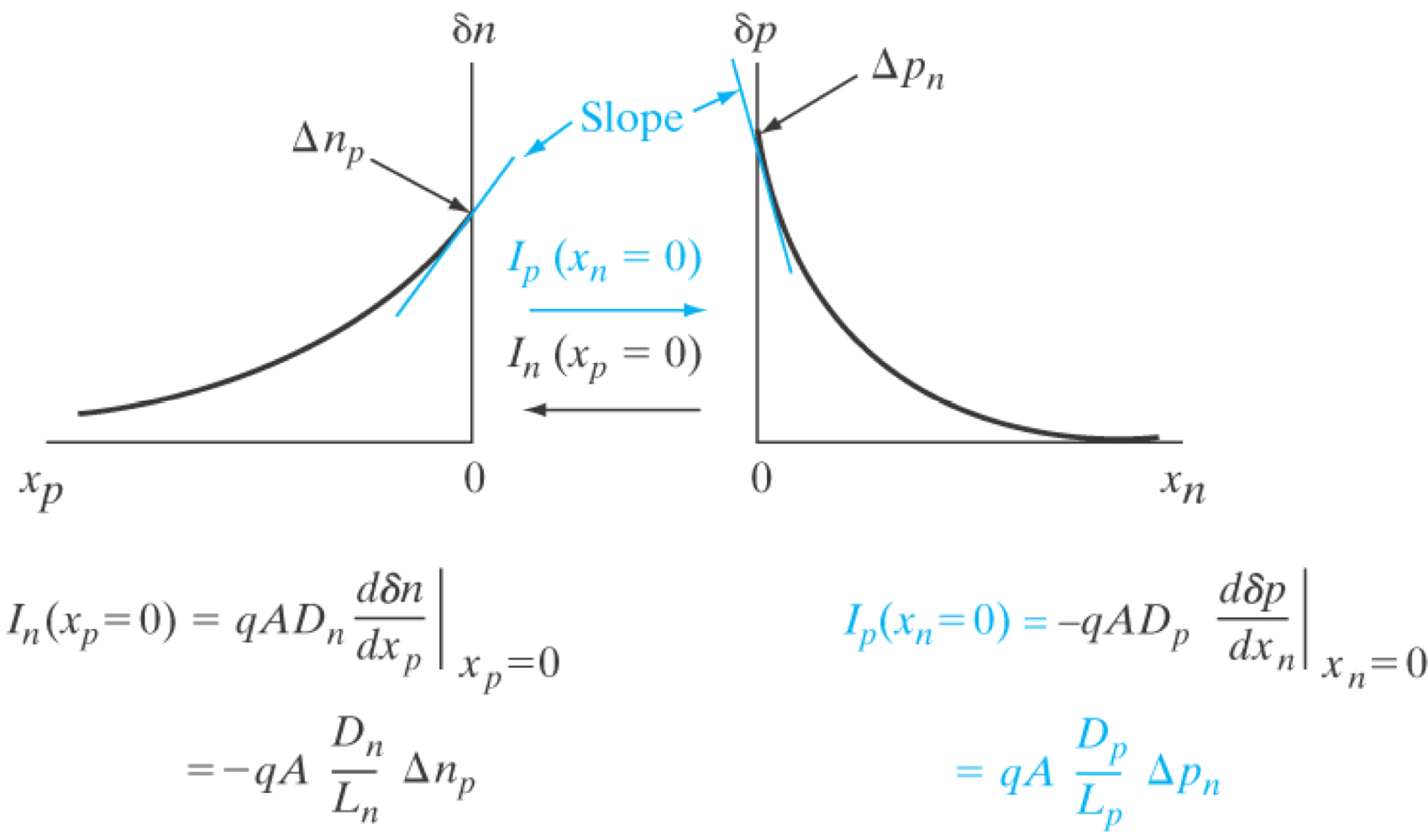 In the Steady-state case,
10
01_Theoretical background
Steady-state carrier injection
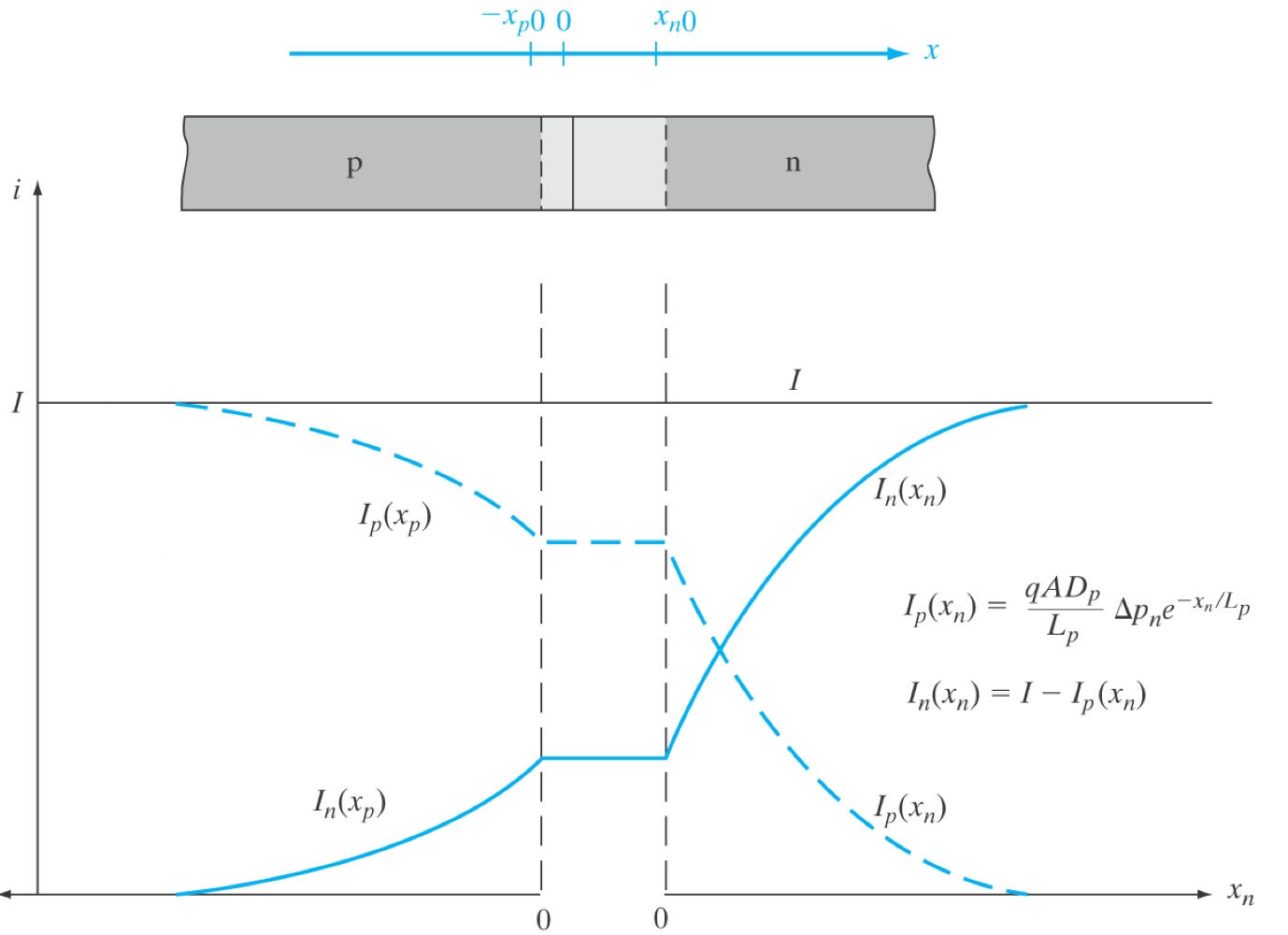 Electron and hole components of current in a forward-biased p-n junction
11
02_Result
Steady-state carrier injection
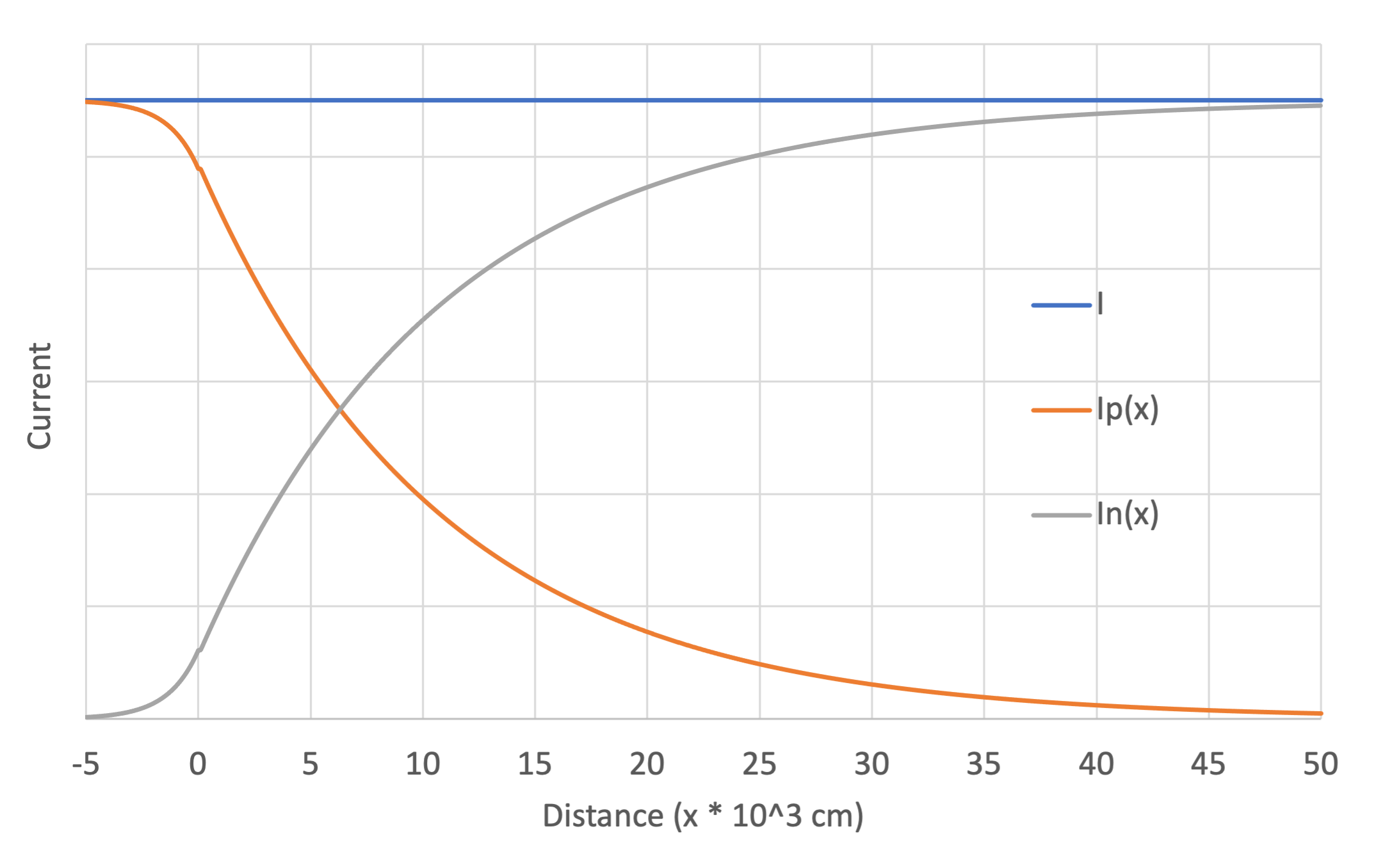 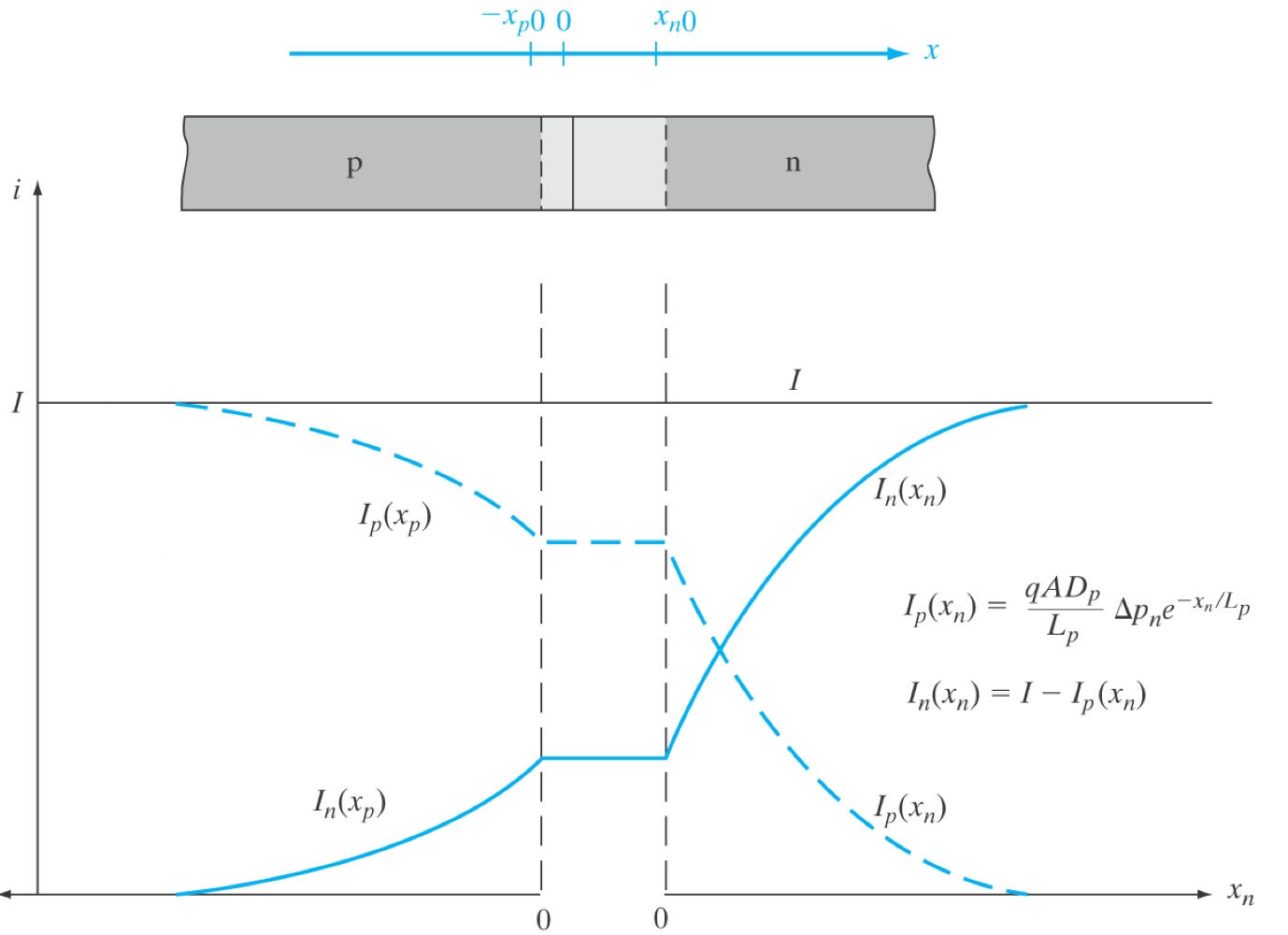 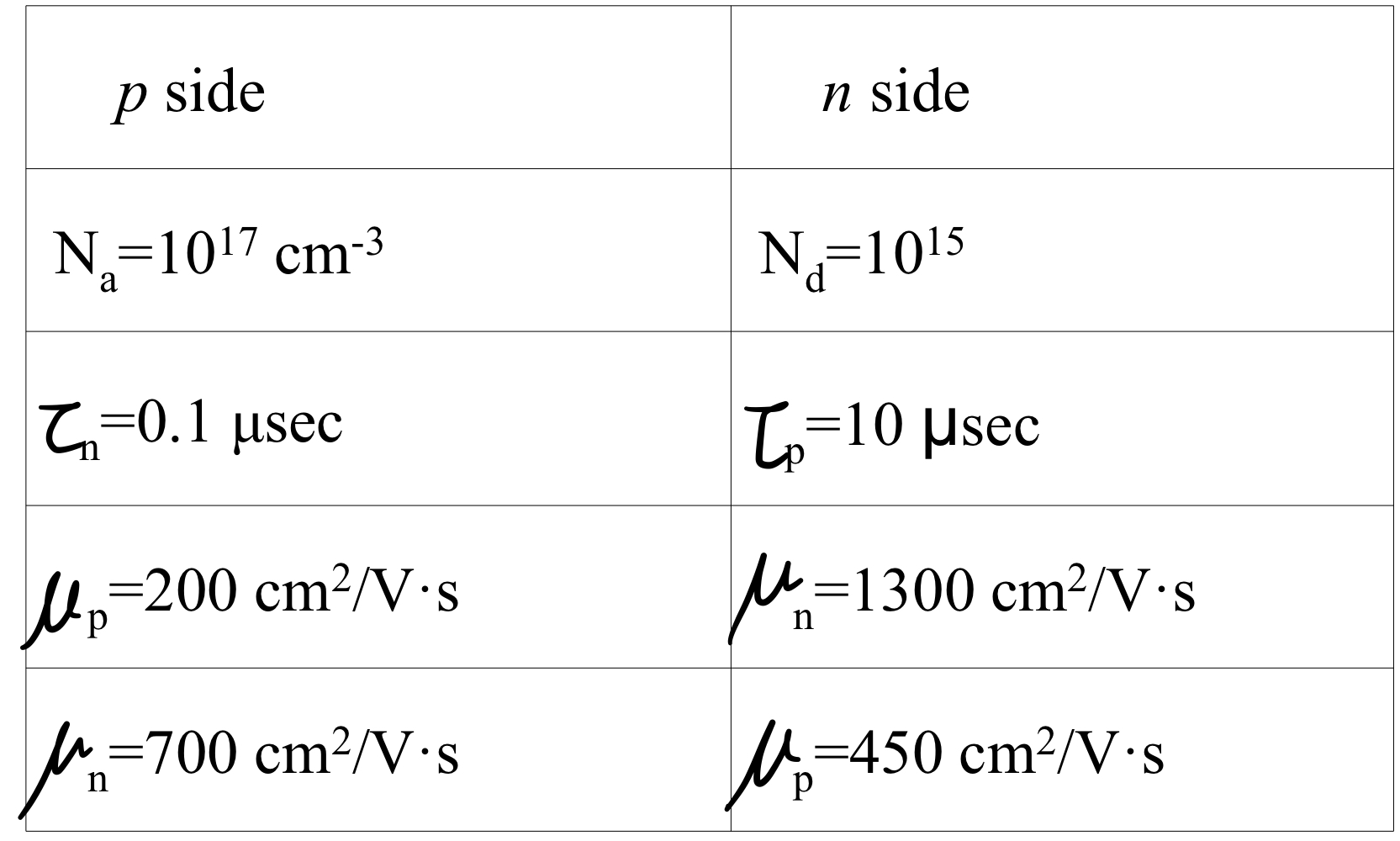 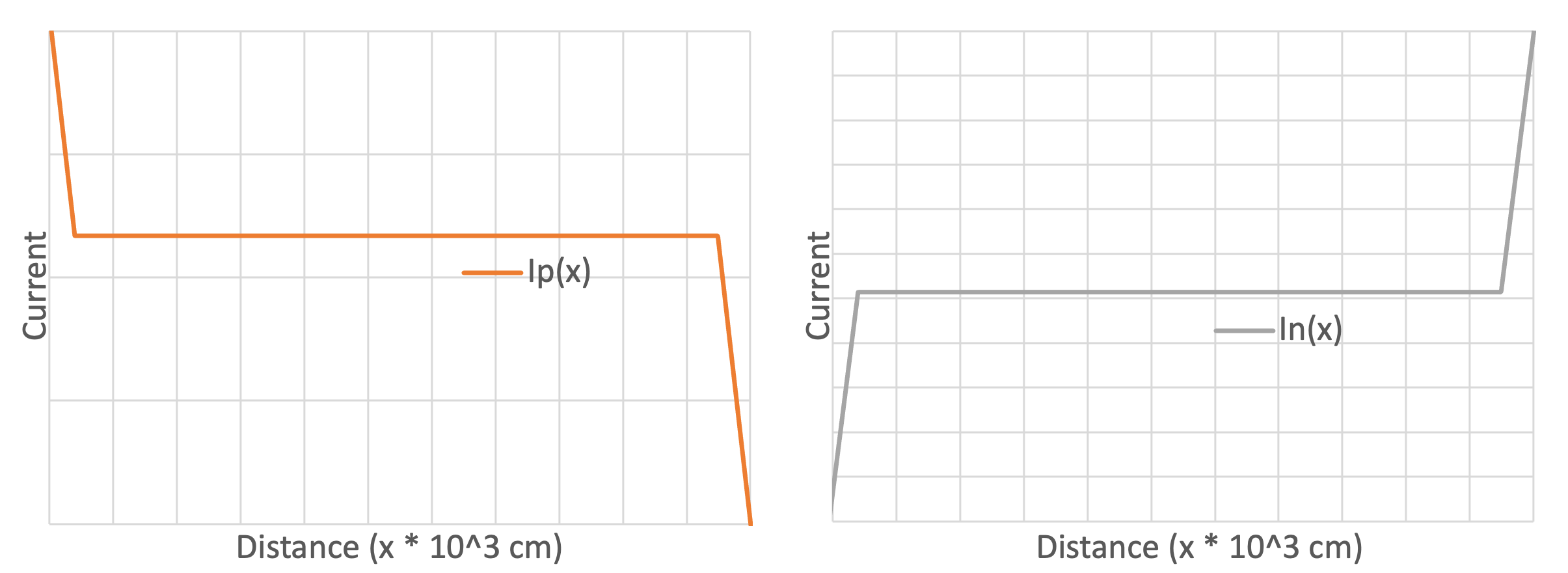 12
02_Result
Steady-state carrier injection
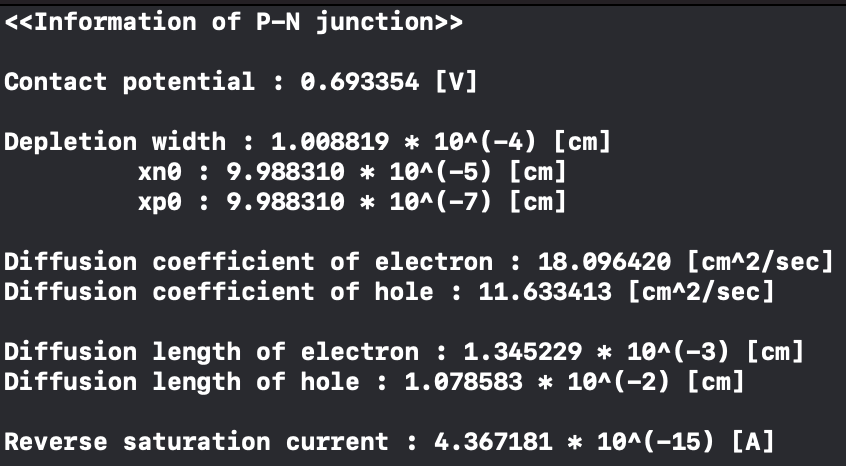 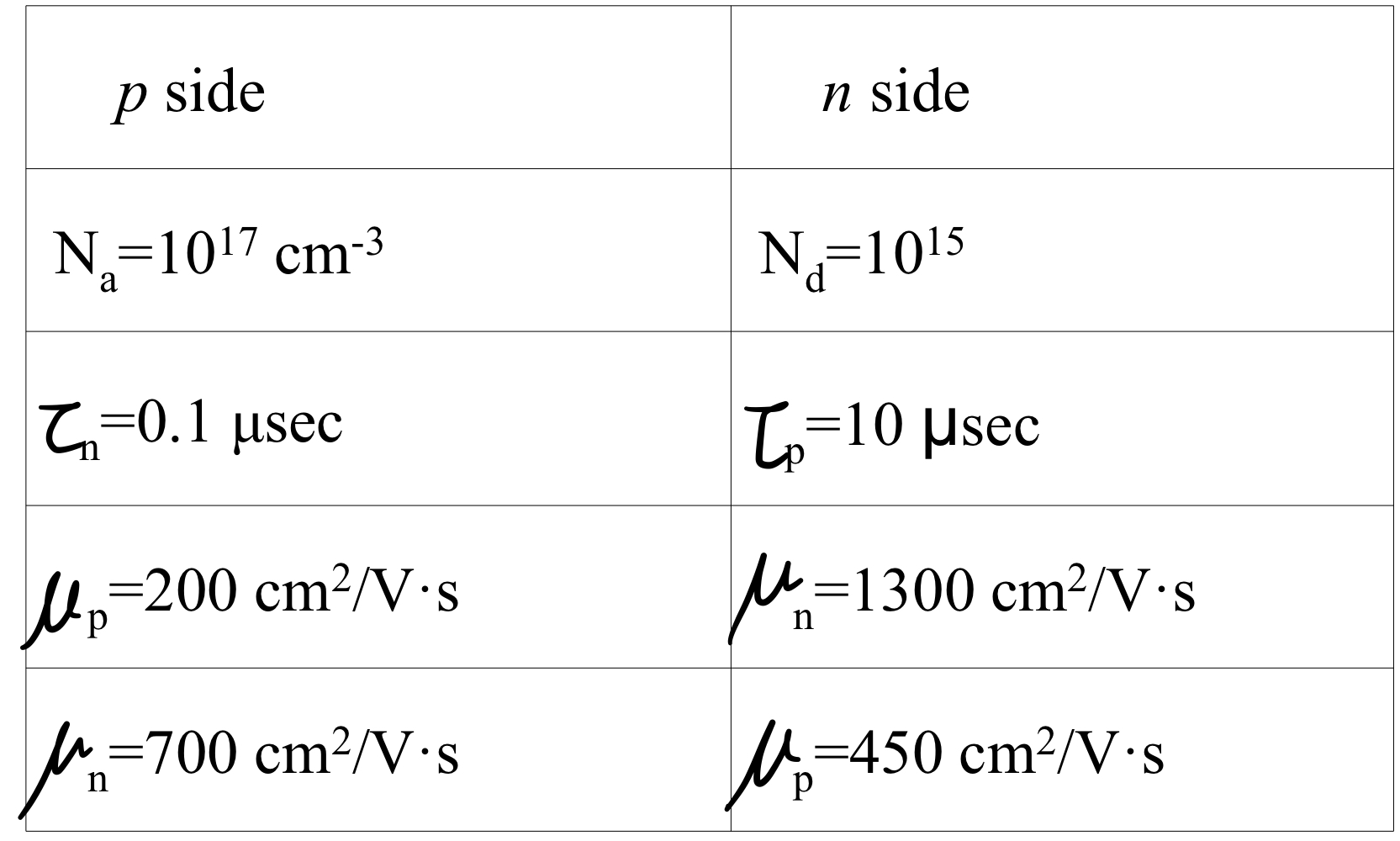 13
Thank you
14